Сонатно-симфонический цикл
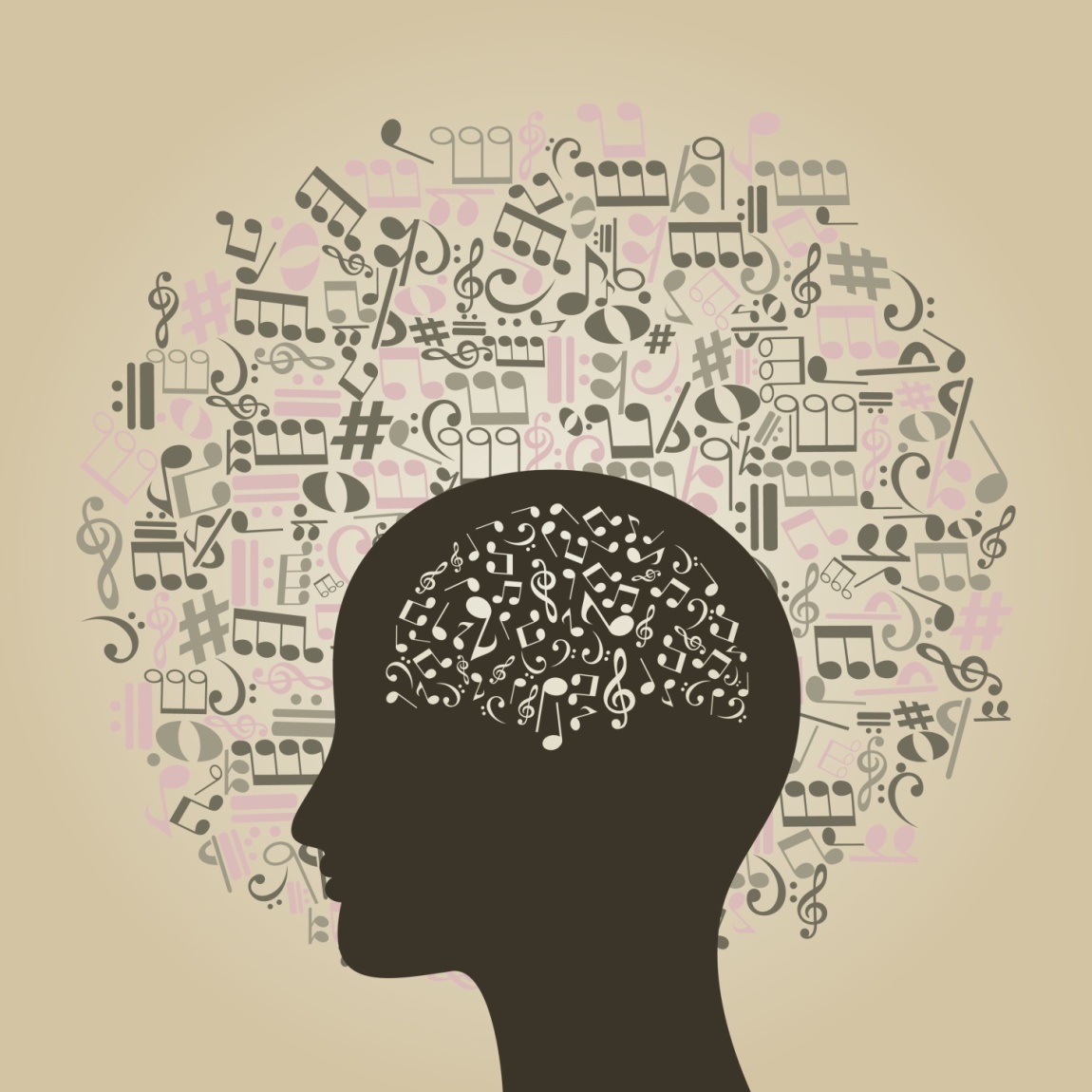 Историческая заметки
Сонатно-симфонический цикл возник в середине XVIII века. Это был период расцвета классической музыки в творчестве Й. Гайдна и В.А. Моцарта.
	Важной частью цикла является сонатная форма, которая используется в первых частях таким произведений как: соната, симфония, увертюра инструментальный концерт и квартет.
Форма сонатно-симфонического цикла
1 часть – сонатное allegro

2 часть – andante / adagio / largo …

3 часть – менуэт (только в симфониях)

4 часть – финал (сонатное allegro / рондо)
Сонатное allegro
1 раздел: ЭКСПОЗИЦИЯ: показ основных музыкальных тем: главной и побочной партии. Между Г.П. и П.П. звучит связующая партия, а после П.П. – заключительная партия.

2 раздел: РАЗРАБОТКА – развитие главных тем экспозиции. Виды развития: имитационное, вариационное, секвенционное, прием контрастного сопоставления.

3 раздел: РЕПРИЗА – повторение экспозиции (все темы звучат в основной тональности)
Экспозиция (тональный план)
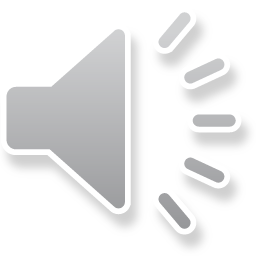 Г.П.		Св. п.	П.П.		Зк.п.

Мажор:	T5/3		переход	D5/3		D5/3

Минор:	t5/3		переход	III		III
						(параллельный  мажор)

В репризе все темы (кроме св.п.) звучат в основной тональности.